Šablony IIVýzva č. 02_18_063 OP VVVSemináře 22.3.2018Kralice na HanéMgr. Jaroslav KřivánekProstějov venkov o.p.s.
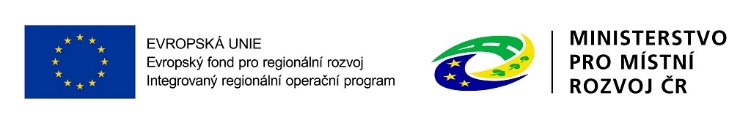 Program
Základní informace o výzvě
Dotazníkové šetření
Změny oproti výzvě Šablony I
Představení šablon
Hodnotící proces
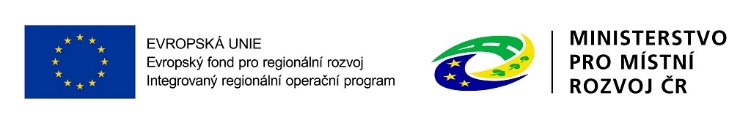 Základní informace
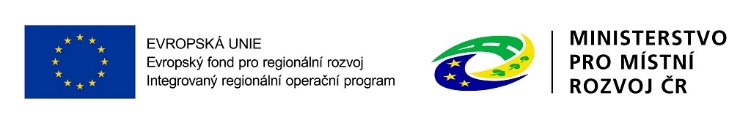 Základní informace
Výzva č. 02_18_063: pro oprávněné žadatele v MRR (13 krajů)

Místo realizace projektu: EU (v IS KP14+ úroveň jakéhokoliv kraje v ČR)

Místo dopadu: méně rozvinutý region
[Speaker Notes: Škola s místem dopadu v Praze (pražské pobočky) i mimo Prahu (mimopražské pobočky): může podat pouze 1 žádost do výzvy, kterou si zvolí. Pozor při kontrole oprávněnosti žadatele.]
Základní data k výzvě
Vyhlášení výzvy: 28. 2. 2018
Žádosti je možné podávat do: 28. 6. 2019 do 14 hod.
Projekty je možné realizovat do: 31. 8. 2021 (začátek realizace nejpozději 1.9.2019)
Délka realizace: 24 měsíců
Alokace: celkem 6 mld. Kč (5.420 mil +580 mil.) 
Výše dotace: 100.000 Kč – 5 mil. Kč (resp. režim de minimis: 200.000 EUR za poslední 3 po sobě jdoucí účetní období)
Realizace projektu a sledovaná období
Zahájení realizace projektu: nejdříve v den předložení žádosti o podporu, nejdříve však od 1. 8. 2018
Začátek projektu je nastaven vždy na první kalendářní den v měsíci
Od tohoto data vznikají způsobilé výdaje
Od tohoto data se odvíjí první sledované období
Trvání sledovaného období: každé fixně 8 měsíců
3 ZoR – první, druhá, třetí = závěrečná
Podání 1. a 2. ZoR: do 20 pracovních dní od konce sledovaného období
Podání 3. závěrečné ZoR: do 40 pracovních dní od data ukončení fyzické realizace projektu
Oprávnění žadatelé
Mateřské školy, Základní školy, MŠ+ZŠ
Školní družiny (ŠD)
Školní kluby (ŠK)
Střediska volného času (SVČ)
Základní umělecké školy (ZUŠ)

1 IČ = jedna žádost
Maximální alokace pro 1 projekt
MŠ, ZŠ:
300 000 Kč na subjekt + 2 500 Kč na dítě/žáka

ŠD, ŠK, SVČ, ZUŠ:
100 000 Kč na subjekt + 1 800 Kč na dítě/žáka/studenta
Příklad:
MAXImální varianta:
1 IČ = MŠ+ZŠ+ŠD+ŠK+SVČ+ZUŠ =
300 000 Kč (MŠ) +
300 000 Kč (ZŠ) +
100 000 Kč (ŠD) +
100 000 Kč (ŠK) +
100 000 Kč (ZUŠ) 
= celkem 900 000 Kč na IČ
+ částky na děti/žáky/studenty
Současně platí, že maximální částka na 1 projekt je 5 000 000 Kč (nebo 200 000 EUR v de minimis – 3 účetní období).
Minimální alokace pro 1 projekt (předpokládaná částka)
100 000 Kč
Dotazníkové šetření
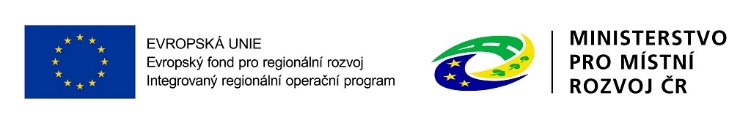 Dotazníkové šetření
Nutnost zvolit min. 1 šablonu rozvíjející nejslabší oblast žadatele, která vyplynula z dotazníkového šetření

SVČ: nutno zvolit ještě další povinnou šablonu v oblasti inkluze

Výstup z dotazníku je povinnou přílohou k žádosti o podporu (a zároveň ZZoR šablony I)
[Speaker Notes: Ve vyhodnocení dotazníku bylo vyhodnoceno více nejslabších oblastí se stejnou hodnotou – nutno vybrat min. 1 šablonu z každé oblasti. Pokud jedna stejná šablona rozvíjí více oblastí, stačí jednou.]
Dotazníkové šetření
Termíny vyplňování:

Školy, které se neúčastnily Šablon I (+ ŠD/ŠK/SVČ/ZUŠ pod stejným RED IZO, nebo samostatně zřízené)
od: vyhlášení výzvy
do: ukončení výzvy

Školy, které se účastní/ly Šablony I (+ ŠD/ŠK/SVČ/ZUŠ, pod stejným RED IZO)
od: nejdříve 6 měsíců před ukončením realizace projektu
do: konce realizace projektu (ne po konci!)
MŠ, ZŠ, které realizují Šablony I
Vyplňují JEDEN dotazník pro Šablony I i pro Šablony II

Pro Šablony I slouží jako vyhodnocení prvního projektu (+ prokazuje posun v případě indikátoru 5 10 10)

Pro Šablony II slouží zároveň jako vstupní dotazník – vyhodnocuje aktuální nejslabší oblast

Po vyplnění dotazníku jsou škole vygenerovány výstupy potřebné jak pro ukončení Šablon I, tak pro vstup do Šablon II.
Šablony II - seznam
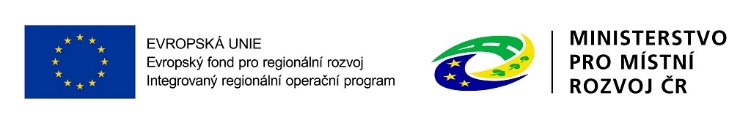 I. Aktivity pro mateřské školy
Personální podpora 
2.I/1 Školní asistent – personální podpora MŠ 
2.I/2 Školní speciální pedagog – personální podpora MŠ
2.I/3 Školní psycholog – personální podpora MŠ 
2.I/4 Sociální pedagog – personální podpora MŠ 
2.I/5 Chůva – personální podpora MŠ
I. Aktivity pro mateřské školy
Osobnostně sociální a profesní rozvoj pedagogů MŠ
2.I/6 Vzdělávání pedagogických pracovníků MŠ – DVPP v rozsahu 8
2.I/7 Profesní rozvoj předškolních pedagogů prostřednictvím supervize / mentoringu / koučinku
2.I/8 Sdílení zkušeností pedagogů z různých škol/školských zařízení prostřednictvím vzájemných návštěv
2.I/9 Nové metody ve vzdělávání předškolních dětí
2.I/10 Zapojení odborníka z praxe do vzdělávání v MŠ
I. Aktivity pro mateřské školy
Aktivity rozvíjející ICT v MŠ
2.I/11 Využití ICT ve vzdělávání v MŠ 
Rozvojové aktivity MŠ
2.I/12 Projektový den ve škole
2.I/13 Projektový den mimo školu
Spolupráce s rodiči dětí MŠ a veřejností
2.I/14 Odborně zaměřená tematická setkávání a spolupráce s rodiči dětí v MŠ
2.I/15 Komunitně osvětová setkávání
II. Aktivity pro základní školy
Personální podpora
2.II/1 Školní asistent – personální podpora ZŠ
2.II/2 Školní speciální pedagog – personální podpora ZŠ
2.II/3 Školní psycholog – personální podpora ZŠ
2.II/4 Sociální pedagog – personální podpora ZŠ 
2.II/5 Školní kariérový poradce – personální podpora ZŠ
II. Aktivity pro základní školy
Osobnostně sociální a profesní rozvoj pedagogů ZŠ
2.II/6 Vzdělávání pedagogických pracovníků ZŠ – DVPP v rozsahu 8 hodin
2.II/7 Vzdělávání pedagogického sboru ZŠ zaměřené na inkluzi – vzdělávací akce v rozsahu 8 hodin
2.II/8 Vzájemná spolupráce pedagogů ZŠ
2.II/9 Sdílení zkušeností pedagogů z různých škol/školských zařízení prostřednictvím vzájemných návštěv
2.II/10 Tandemová výuka v ZŠ
2.II/11 CLIL ve výuce v ZŠ
2.II/12 Nové metody ve výuce v ZŠ
2.II/13 Profesní rozvoj pedagogů ZŠ prostřednictvím supervize/mentoringu/koučinku
2.II/14 Zapojení odborníka z praxe do výuky v ZŠ
II. Aktivity pro základní školy
Aktivity rozvíjející ICT v ZŠ
2.II/15 Zapojení ICT technika do výuky v ZŠ
2.II/16 Využití ICT ve vzdělávání v ZŠ
Extrakurikulární a rozvojové aktivity ZŠ
2.II/17 Klub pro žáky ZŠ 
2.II/18 Doučování žáků ZŠ ohrožených školním neúspěchem  
2.II/19 Projektový den ve škole
2.II/20 Projektový den mimo školu
Spolupráce s rodiči žáků ZŠ a veřejností
2.II/21 Odborně zaměřená tematická setkávání a spolupráce s rodiči žáků ZŠ 
2.II/22 Komunitně osvětová setkávání
V. Aktivity pro školní družiny a školní kluby
Personální podpora 
2.V/1 Školní asistent – personální podpora ŠD/ŠK
2.V/2 Speciální pedagog – personální podpora ŠD/ŠK
2.V/3 Sociální pedagog – personální podpora ŠD/ŠK
V. Aktivity pro školní družiny a školní kluby
Osobnostně sociální a profesní rozvoj pedagogů ŠD/ŠK
2.V/4 Vzdělávání pedagogických pracovníků ŠD/ŠK – DVPP v rozsahu 8 hodin
2.V/5 Vzájemná spolupráce pedagogů ŠD/ŠK 
2.V/6 Sdílení zkušeností pedagogů z různých škol/školských zařízení prostřednictvím vzájemných návštěv
2.V/7 Tandemové vzdělávání v ŠD/ŠK
2.V/8 Zapojení odborníka z praxe do vzdělávání v ŠD/ŠK 
2.V/9 Nové metody ve vzdělávání v ŠD/ŠK
V. Aktivity pro školní družiny a školní kluby
Aktivity rozvíjející ICT v ŠD/ŠK 
2.V/10 Využití ICT ve vzdělávání v ŠK/ŠK
Zájmové a rozvojové aktivity ŠD/ŠK
2.V/11 Klub pro účastníky ŠD/ŠK (Činnost klubu nesmí být poskytována účastníkům za úplatu. Klub je pro ŠD/ŠK novou aktivitou. To bude promítnuto do ŠVP školského zařízení)
2.V/12 Projektový den v ŠD/ŠK
2.V/13 Projektový den mimo ŠD/ŠK
VI. Aktivity pro střediska volného času
Personální podpora 
Osobnostně sociální a profesní rozvoj pedagogů SVČ 
Aktivity rozvíjející ICT v SVČ 
Zájmové a rozvojové aktivity SVČ 
Spolupráce s rodiči žáků SVČ a veřejností
VII. Aktivity pro základní umělecké školy
Personální podpora 
2.VII/1 Školní asistent – personální podpora ZUŠ 
2.VII/2 Školní speciální pedagog – personální podpora ZUŠ 
2.VII/3 Koordinátor spolupráce ZUŠ a příbuzných organizací – personální podpora ZUŠ
VII. Aktivity pro základní umělecké školy
Osobnostně sociální a profesní rozvoj pedagogů ZUŠ 
2.VII/4 Vzdělávání pedagogických pracovníků ZUŠ v rozsahu 8 hodin
2.VII/5 Vzdělávání pedagogického sboru ZUŠ zaměřené na inkluzi – vzdělávací akce v rozsahu 8 hodin
2.VII/6 Vzájemná spolupráce pedagogů ZUŠ
2.VII/7 Sdílení zkušeností pedagogů z různých škol/školských zařízení prostřednictvím vzájemných návštěv
2.VII/8 Tandemová výuka v ZUŠ
2.VII/9 Zapojení odborníka z praxe do výuky v ZUŠ
2.VII/10 Nové metody ve výuce v ZUŠ
2.VII/11 Profesní rozvoj pedagogů ZUŠ prostřednictvím supervize/mentoringu/koučinku
VII. Aktivity pro základní umělecké školy
Aktivity rozvíjející ICT v ZUŠ
2.VII/12 Zapojení ICT technika do výuky v ZUŠ
2.VII/13 Využití ICT ve vzdělávání v ZUŠ
Rozvojové aktivity ZUŠ
2.VII/14 Projektový den ve škole
2.VII/15 Projektový den mimo školu
Spolupráce s rodiči žáků ZUŠ a veřejností
2.VII/16 Komunitně osvětová setkání
Změny oproti šablonám I
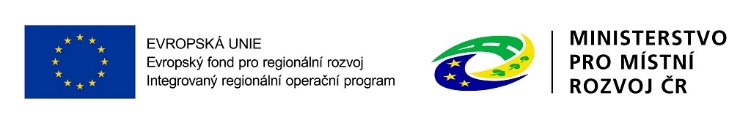 Změny
Naplnění bagatelní podpory není u šablon II povinné!
Změny - Personální šablony
Snížení úvazku na 0,1 (kromě psychologa) 
Odstranění podmínky min. 12 měsíců práce
Doplnění možnosti řešení OČR/PN od 15. dne
Číst kapitolu 7.2 přílohy č. 3
Sociální pedagog: rozšíření kvalifikace: VOŠ vzdělání v oblasti sociální práce (dle zákona č. 108/2006 Sb. – pozice sociální pracovník).
Školní asistent – využití výjimky v kvalifikaci
Obecně: kvalifikační požadavky musí být splněny nejpozději v den nástupu 
Výjimka – školní asistent: 
Možnost využít §22 odst. 7 zákona o pg. pracovnících a jeho výklad ČŠI
skutečná snaha o zaměstnání kvalifikovaného pracovníka
(doložit min. 1 inzerát a min. 1 kontakt na úřad práce) – min. 30 dnů před zaměstnáním nekvalifikovaného
Nekvalifikovaný pracovník musí získat kvalifikaci do roka od nástupu na danou pozici pro účely výzvy Šablony II

Viz Příloha č. 3 – kap. 7.2
Změny - DVPP individuální
1 šablona = 8 hodin, šablona je volena násobně dle počtu hodin trvání kurzu
pro jeden kurz lze zvolit max. 10 šablon
šablonu není nutné volit do maximálního možného násobku hodin trvání kurzu
Varianta e) inkluze – není možná změna aktivity (jiný SC)
PEČLIVĚ PLÁNOVAT!
DVPP - varianty
Čtenářská gramotnost
Matematická gramotnost
Cizí jazyky
Osobnostně sociální rozvoj
Inkluze – ne pro školy speciální (Není možné měnit! Jiný SC)
Kariérové vzdělávání
Polytechnické vzdělávání
ICT
Projektová výuka
Kulturní povědomí a vyjádření
Změny
Sdílení zkušeností – odstraněn výstup dohoda mezi školami – postačí záznam;
Tandemová výuka, spolupráce s odborníkem – není nutné dokládat skeny TK v ZoR (postačí seznam hodin v záznamu);
Šablony spolupráce – úprava možných spolupracujícíh subjektů, rozšíření variant – dle typu šablony;
Pedagog z jiné školy/student – možno pro všechny žadatele bez ohledu na velikost;
Rozšíření tematického zaměření klubů.
Supervize/mentoring/koučink + změna v kvalifikaci – pracovník nebyl kmenovým pracovníkem daného subjektu minimálně 1 rok před startem aktivity
Šablony nové – převzaté ze Šablon pro SŠ+VOŠ
Školní kariérový poradce – doplnění o identifikaci a podporu nadání každého žáka

Zapojení odborníka z praxe do výuky (10 výuky+15 hodin přípravy+reflexe)

Zapojení ICT technika do výuky (25 hodin + příprava, reflexe úklid zařízení)
Školní kariérový poradce/Kariérový poradce
pro ZŠ a SVČ
pedagogický pracovník (dané školy)
0,1/měsíc

Kvalifikace: pedagogický pracovník dané školy 
Činnosti: 
Kariérové poradenství, další vzdělávání žáků, identifikace nadání
pro úvazek 0,1 zrealizuje každý měsíc min. 2 individuální setkání s žáky/studenty (vhodné směry vzdělávání, profesní orientace)
1 setkání s žákem lze nahradit workshopem pro pedagogy/rodiče za účelem získání kompetencí pedagogů/rodičů při identifikaci nadání/potenciálu, nebo za účelem přípravy systému identifikace a podpory nadání
Zapojení odborníka z praxe do výuky
pro MŠ, ZŠ, ŠD, ŠK, SVČ, ZUŠ
spolupráce pedagoga a odborníka z praxe
spolupráce může probíhat napříč předměty i ročníky 
společně zrealizují 10 hodin výuky + 15 hodin přípravy/reflexe, tj. na 1 hodinu výuky = 1 hodina společné přípravy a 30 minut následné reflexe
Bg. podpora: celkem 25 hodin vzdělávání pedagoga 

1 hodina výuky = 45 minut
1 hodina přípravy = 60 minut
Změna v dokládání ZoR – odstraněny skeny TK – dokládání hodin je možné v záznamu
[Speaker Notes: Odborník – z praxe, nemá se primárně jednat o učitele, ale o někoho, kdo do výuky přinese praktické poznatky.]
Zapojení ICT technika do výuky
pro ZŠ, ZUŠ
ICT technik působí přímo ve vyučování (spolu s pedagogem) –technická podpora
Pouze ve vyučování, kdy každý žák/účastník má ICT mobilní zařízení (notebook, tablet, smartphone) – školní a/nebo vlastní zařízení
ICT technik ZŠ, ZUŠ:  25 vyučovacích hodin – napříč předměty, třídami
na každou vyučovací hodinu: 1 příprava výuky (technické zajištění, domluva nad průběhem hodiny), popis hodiny a reflexe.
ICT technik po hodině uskladní a zabezpečí techniku
1 hodina výuky = 45 minut, není bg. podpora.
[Speaker Notes: Výstupový indikátor: počet poskytnutých služeb]
Šablony nové
Využití ICT ve výuce

Projektový den ve škole

Projektový den mimo školu

Komunitně osvětová setkávání

Koordinátor spolupráce ZUŠ a příbuzných organizací
Využití ICT ve vzdělávání
Cíl: využívání nových výukových metod s využitím ICT (= notebooky a tablety)
16/32/48/64 hodin výuky = 16/32/48/64 týdnů výuky
1 šablona = 10 dětí/žáků/účastníků (min. 3 ohrožení školním neúspěchem) = 10 mobilních zařízení 
výuka pravidelně každý týden (1h/1týden)
napříč předměty (mimo ICT), třídami
Každý zapojený pedagog = výuka min. 1 hodina s expertem
Maximálně v hodnotě dosahující poloviny maximální výše finanční podpory pro daný subjekt (vždy zvlášť pro MŠ/ZŠ/ŠD/ŠK/SVČ/ZUŠ – kontroluje kalkulačka)
Využití nových inovativních metod a scénářů s ICT v běžné výuce/vzdělávání
[Speaker Notes: Výstupový indikátor: počet poskytnutých služeb]
Projektový den ve škole
Pedagog a odborník z praxe naplánují a zrealizují projektový den ve škole nebo v jejím blízkém okolí v délce 4 vyučovacích hodin – v rámci běžné výuky/vzdělávání
Projektové vzdělávání = vedení dětí/žáků/účastníků k samostatnému zpracování úkolů/řešení problémů, vzájemné spolupráci a odpovědnosti
Výběr odborníka: v kompetenci ředitele školy (osoba z praxe)
Za 1 projektový den: doložení 1 přípravy PD, popis jeho průběhu a společná reflexe pedagoga a odborníka
Projektový den mimo školu
Pedagog a odborník z praxe naplánují a zrealizují projektový den pro skupinu 10 dětí/žáků/účastníků (min. 3 ohroženi školním neúspěchem) v délce 4 vyučovacích hodin v rámci běžné výuky/vzdělávání
Cestovní vzdálenost min. 10 km od místa školy – dle kalkulátoru: http://ec.europa.eu/programmes/erasmus-plus/resources/distance-calculator_cs
Projektové vzdělávání = vedení dětí/žáků/účastníků k samostatnému zpracování úkolů/řešení problémů, vzájemné spolupráci a odpovědnosti
Výběr odborníka: v kompetenci ředitele školy
Po skončení aktivity: interní sdílení zkušeností ve škole pro ostatní PP
Za 1 projektový den: doložení 1 přípravy PD, popis jeho průběhu a společná reflexe pedagoga a odborníka
Komunitně osvětová setkání
pro MŠ, ZŠ, SVČ, ZUŠ
cílem je podpořit komunitní charakter škol/SVČ – akce ve škole nebo v okolí školy
Jedno 2hodinové setkání 
spolupráce s externistou nebo jinou organizací 
Zaměření setkání např. : 
Přednášky s diskusí veřejnosti
Workshopy, výstavy, divadelní a kulturní aktivity – posílení soudržnosti 
Další aktivity ve spolupráci s místními organizacemi (domovy pro seniory, NNO, jiné školy a SVČ, …)
Koordinátor spolupráce ZUŠ a příbuzných organizací
0,1/měsíc 
není stanovena podmínka pro výběr šablony
Kvalifikace: minimálně střední vzděláním s výučním listem
Činnosti: 
komunikace a hledání vhodných forem spolupráce se zástupci různých organizací v oblasti kultury a umění (školy, školská zařízení, neziskové organizace, spolky, úřady, aj.), případně v oblasti sociálních služeb.
pro úvazek 0,1 zrealizuje za jeden měsíc 1 workshop/kulatý stůl – spolupráce pedagogů a spolupracujících organizací, stáže, příklady dobré praxe, úpravy ŠVP, zapojení odborníků. S násobkem úvazku se násobí počet akcí.
[Speaker Notes: Úvazek 0,2: 2 akce za měsíc 
Atd.]
Verze 3 PpŽP ZP
Účinnost od 28.2.2018  

Výzva 63, 64: řídí se verzí 3 PpŽP 

Určena výhradně pro PO 3
Proces hodnocení
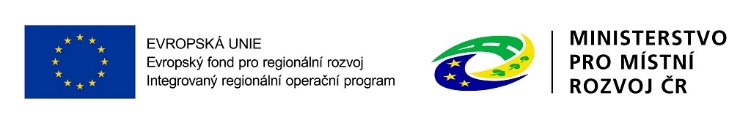 Hodnoticí proces
Přijetí žádostí: dnem podání (= finalizovat, elektronicky podepsat + nastavení automatického podání) 
Kontrola formálních náležitostí  a přijatelnosti: opravitelná kritéria 
Vyrozumění: formou interní depeše a zároveň výzva ke kontrole/doplnění podkladů pro právní akt
Příprava právního aktu 
Zaslání zálohové platby 

Délka hodnoticího procesu: cca 5 měsíců
[Speaker Notes: Neopravitelné kritérium: oprávněnost žadatele]
Dotazy
?
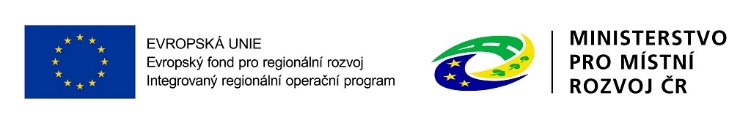 [Speaker Notes: Úvazek 0,2: 2 akce za měsíc 
Atd.]
Děkuji za pozornost.
Mgr. Jaroslav Křivánek
Prostějov venkov o.p.s.
Krivanek.maspvvenkov@seznam.cz
725 177 677
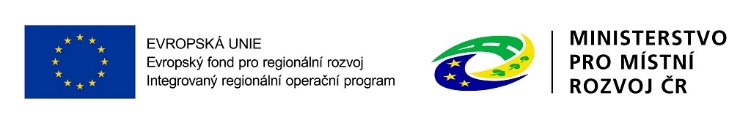 [Speaker Notes: Úvazek 0,2: 2 akce za měsíc 
Atd.]